FTO 

Longformularium Midden-Nederland
Door: MF Zonneveld
Datum: 18.12.2024
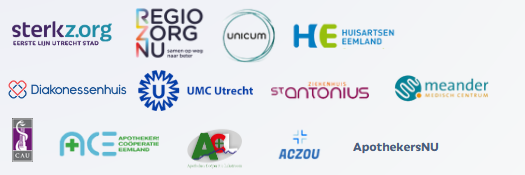 Inhoud
Het longformularium
Doel
Uitgangspunten
Totstandkoming

Instructie | werken met het longformularium
Casussen
Inhalatietherapie
Activatie formularium in Medicom

Werkafspraken
Regionale transmurale afspraken
ICS reductie
Het longaanval actieplan
Longformularium
Doel
Zorgverleners beheersen de inhalatietechniek en kunnen deze goed uitdragen 
Betere behandeluitkomsten door uniformiteit
Betere therapietrouw
Minimaal aantal gebruiksfouten
Minder vaak wisselen van inhalator
Verbetering gezondheid patiënten
Vermindering ziekenhuisopnames
Daling zorgkosten
Uitgangspunten
Het longformularium is voor nieuwe gebruikers
Gebaseerd op richtlijnen beroepsverenigingen (NHG-keuzetabellen inhalatoren)
Een inhalatorlijn bevat inhalatoren met een identieke of een zeer vergelijkbare inhalatietechniek. 
Een inhalatorlijn moet alle noodzakelijke therapiestappen bieden.
Keuzemogelijkheid – meerdere inhalatorlijnen
Gebruiksvriendelijkheid:
Teller 
Multidosering
Vermijdbare kritieke fouten
Eenmaal daags dosering
Consistentie met versie 1 longformularium
Een zo laag mogelijke milieu-impact
Een goede prijs/kwaliteit-verhouding
[Speaker Notes: het is niet de bedoeling goed ingestelde patienten om te zetten op andere inhalatoren. Formularium is bruikbaar voor het grootste deel van de patiënten. 
Beargumenteerd afwijken (maatwerk) is (uiteraard) geoorloofd. 
In eerste instantie is het formularium voor nieuwe patiënten maar kijk kritisch naar patiënten met meerdere devices, die inhaleren namelijk bijna altijd fout! 

(zolang Countair niet wordt vergoed beschouwen we aerosolen alsinhalator zonder teller)]
Therapieschema’s astma
Op basis van gebruikersonderzoek Midden-Nederland voorkeur voor zowel
Zo nodig Formoterol-ICS lijn
Stapsgewijze SABA-ICS-ICS/LABA lijn
Therapiestappen COPD
Inhalatoren met essentiële therapiestappen voor astma
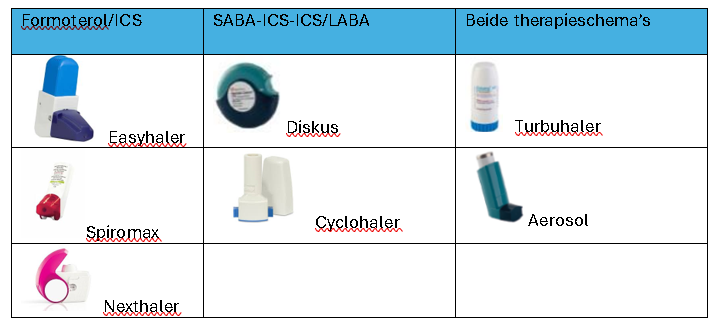 Welke inhalatoren vallen af bij astma?
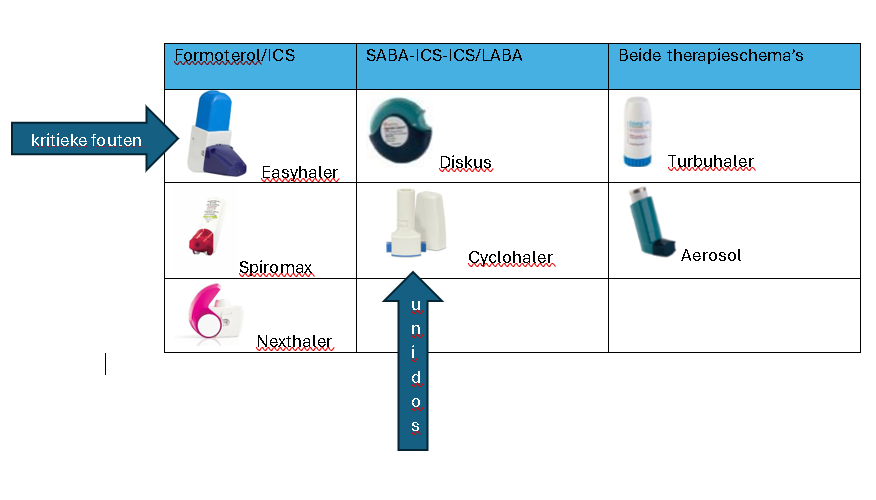 [Speaker Notes: Easyhaler ivm Risico kritieke fouten (schudden). Cyclohaler ivm unidose]
Welke inhalatoren vallen verder af bij astma?
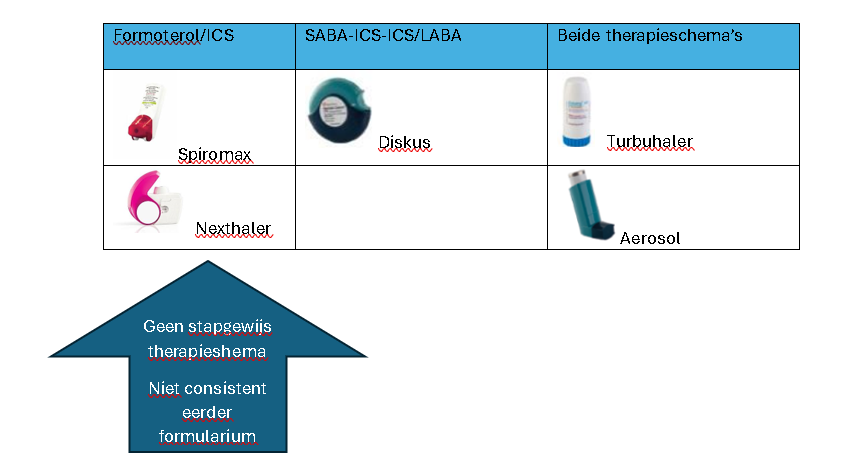 [Speaker Notes: Afval spiromax en nexthaler ivm voorkeur stappenschema door achterban]
Inhalatoren met essentiële therapiestappen COPD
Let op: er is geen ideale inhalator voor COPD!
Om tot een volledige inhalatorlijn te komen moeten sowieso inhalatoren (met vergelijkbare techniek) gecombineerd worden (uitzondering aerosolen). 
Dan nog ontbreken soms therapiestappen.
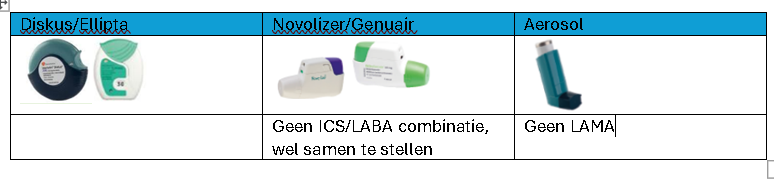 Totaal beschikbaar voor formularium Midden-Nederland (astma/COPD samen)
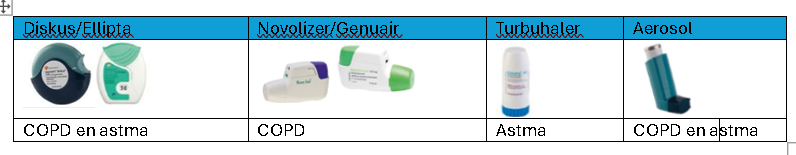 Poederinhalatoren versus aerosolen
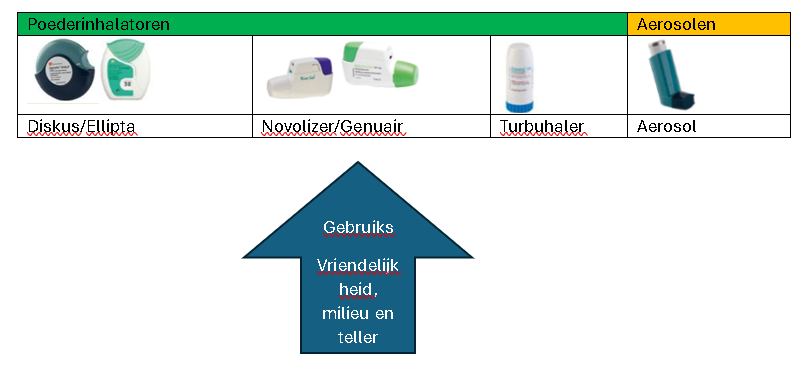 [Speaker Notes: Poederinhalatoren gebruiksvriendelijker door: geen voorzetkamer nodig en wel een teller]
Finetuning: Diskus/Ellipta-lijn
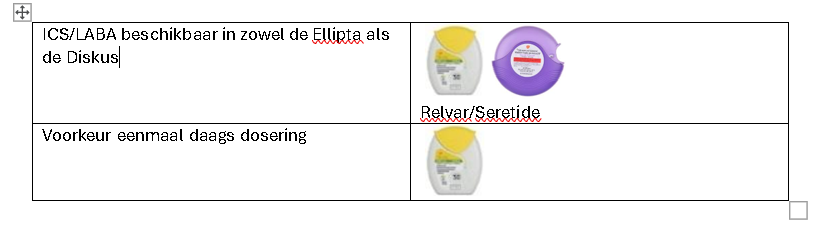 [Speaker Notes: ICS/LABA is er zowel als ellipta als Diskus. Vanwege de eenmaal daagse dosering kiezen we voor de ellipta]
Finetuning aerosolen
ICS-aerosol: 
Fluticason heeft van alle ICS-aerosolen een hoge carbon footprint. Budesonide is duur. Deze aerosolen zijn daarom niet opgenomen.
 Ciclesonide is ook relatief duur, maar is wel opgenomen in verband met de lage carbon footprint.
ICS/LABA-aerosol: 
Alleen aerosolen met formoterol opgenomen
fluticason/formoterol (Flutiform®) en budesonide/formoterol (Symbicort®) vervallen vanwege een hoge carbon footprint door het gebruik van het drijfgas HFC-227ea

Schrijf de aerosolen altijd in combinatie met een voorzetkamer voor!
De ene voorzetkamer is de andere niet
Voorzetkamer van eerste voorkeur AeroChamber







Antistatische eigenschappen
Dosisafgifte
Alle aerosolen passen
Feedbacksysteem
Transparantie
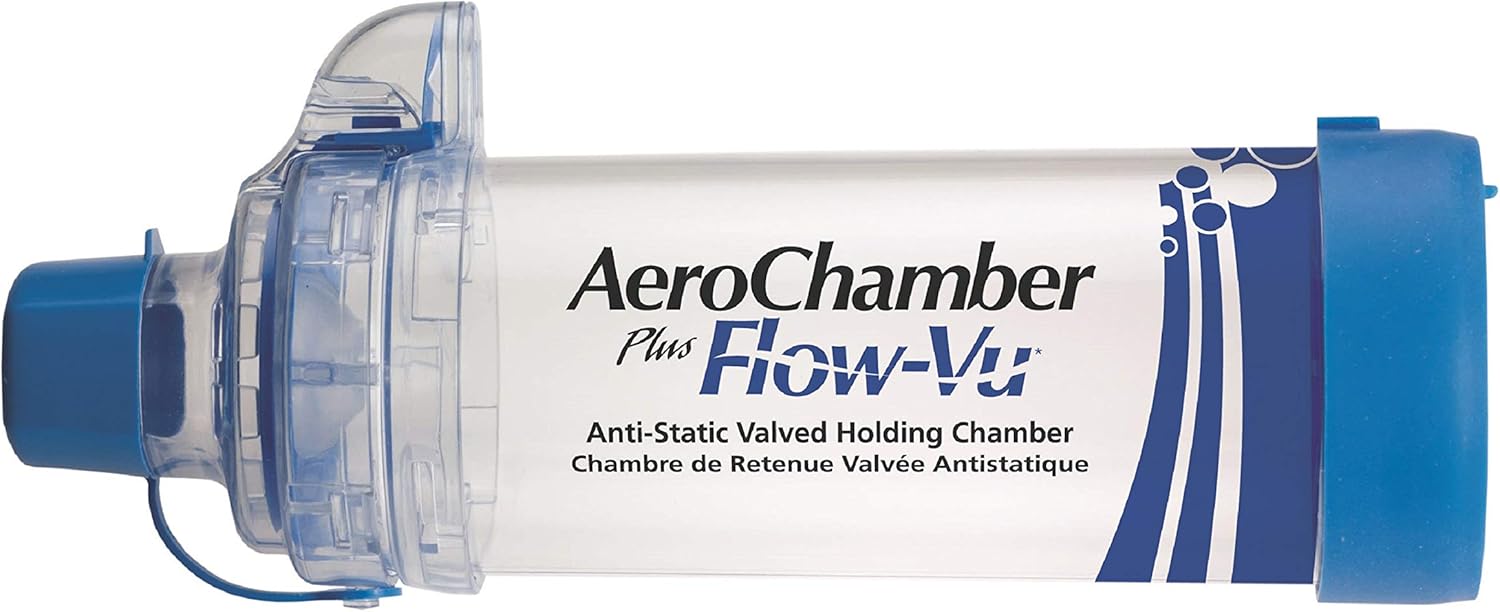 De ene voorzetkamer is de andere niet
Voorzetkamer van tweede voorkeur Vortex








Antistatische eigenschappen
Dosisafgifte
Alle aerosolen passen
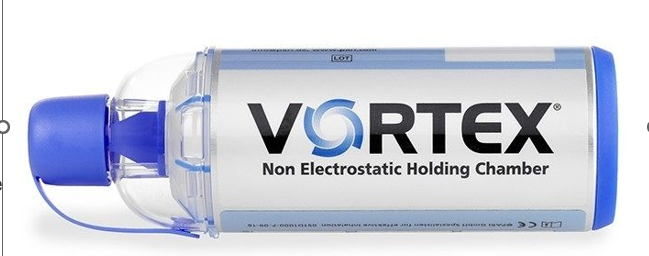 Bijhouden telling aerosolen
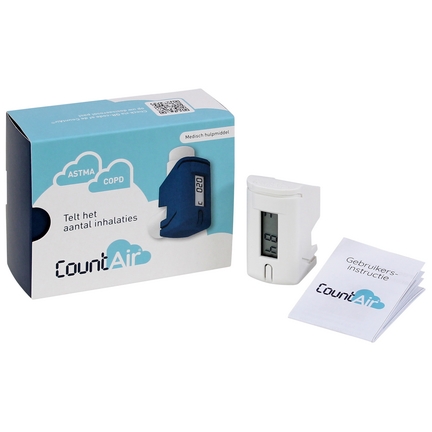 Eventueel mbv de CountAir
Formularium astma
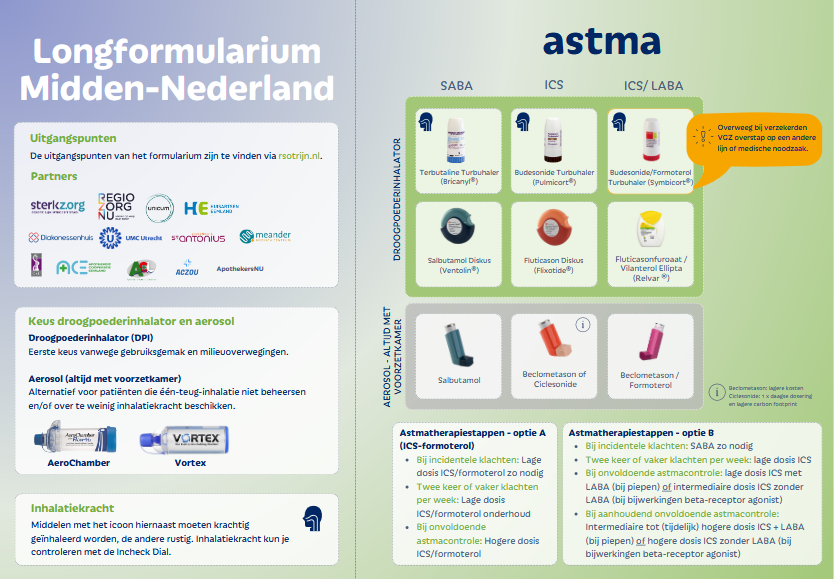 Formularium COPD
Doen jullie mee?
Op www.trijn.nu:
Formulariumkaart
Uitgangspunten
Handleiding activatie EVS
voor Medicom in te stellen door clusterbeheerder

Beschikken huisartsen en apotheken over placebomateriaal passend bij het formularium?
Instructie - casussen
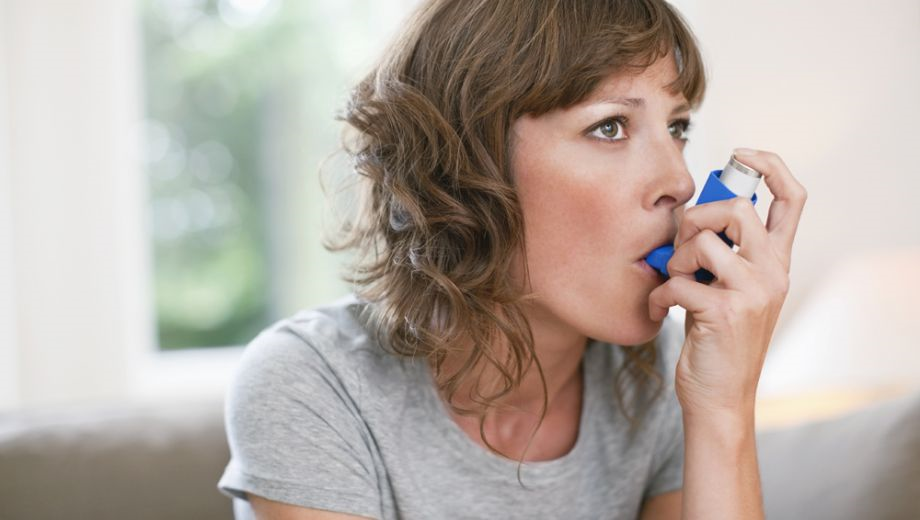 Casus: Marije (astma)
Marije, met de diagnose astma, komt op het spreekuur. De astma is volgens Marije goed onder controle. Volgens de apotheker heeft mevrouw in het afgelopen jaar 5 aerosolen salbutamol gehaald.
Wat doe je?

Wat als ze bijwerkingen van de SABA ervaart?
Wat als je een matige therapietrouw verwacht?
Wat als je milieuaspecten een rol laat spelen?
Stel dat ze bij VGZ is verzekerd?
[Speaker Notes: Sowieso een check op de inhalatietechniek. Ze lijkt geen voorzetkamer te gebruiken. Kan ze gezien gebruiksvriendelijkheid niet over op een poeder? En welk stappenschema heeft dan de voorkeur? Bijwerkingen bij SABA peliten voor ICS, gebrekkige therapietrouw voor ICS-formoterol, milieu voor een poeder. Consistentie van inhalator voor een aerosol, maar eigenlijk gebruikt ze deze niet goed.]
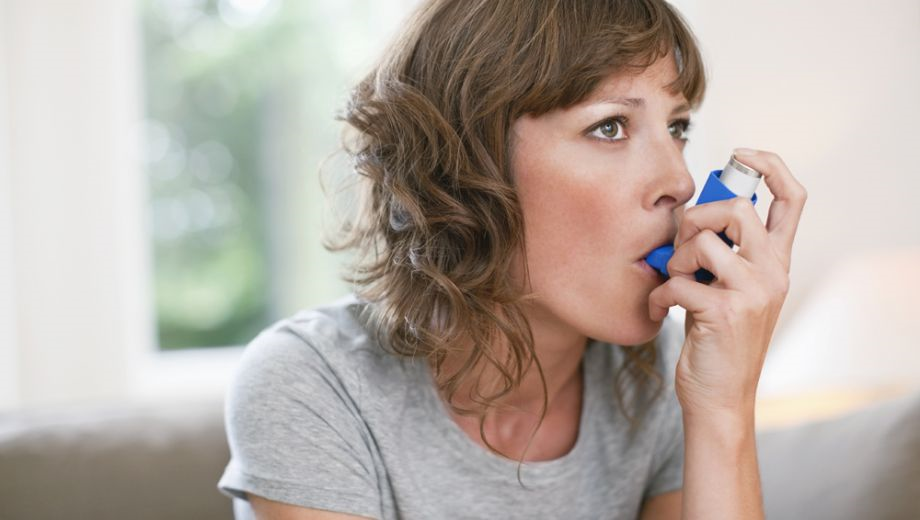 Wat doe je?
Check op de inhalatietechniek
De astma is slecht ingesteld, ophogen van medicatie is aangewezen. Stapsgewijs, of een formoterol/ICS aanpak.
Bijwerkingen van de SABA pleiten voor een stapsgewijze aanpak en overstap naar onderhoud met ICS.
Matige therapietrouw pleit voor formoterol/ICS.
Milieu-aspecten pleiten voor het gebruik van een poederinhalator. 
Bij vasthouden van de aerosol: kies voor ciclenide
VGZ: ICS/LABA levert een probleem bij de Turbuhaler. Overweeg een andere lijn, of ‘medische noodzaak’ bij het voorschrijven van Symbicort
[Speaker Notes: Sowieso een check op de inhalatietechniek. Ze lijkt geen voorzetkamer te gebruiken. Kan ze gezien gebruiksvriendelijkheid niet over op een poeder? En welk stappenschema heeft dan de voorkeur? Bijwerkingen bij SABA peliten voor ICS, gebrekkige therapietrouw voor ICS-formoterol, milieu voor een poeder. Consistentie van inhalator voor een aerosol, maar eigenlijk gebruikt ze deze niet goed.]
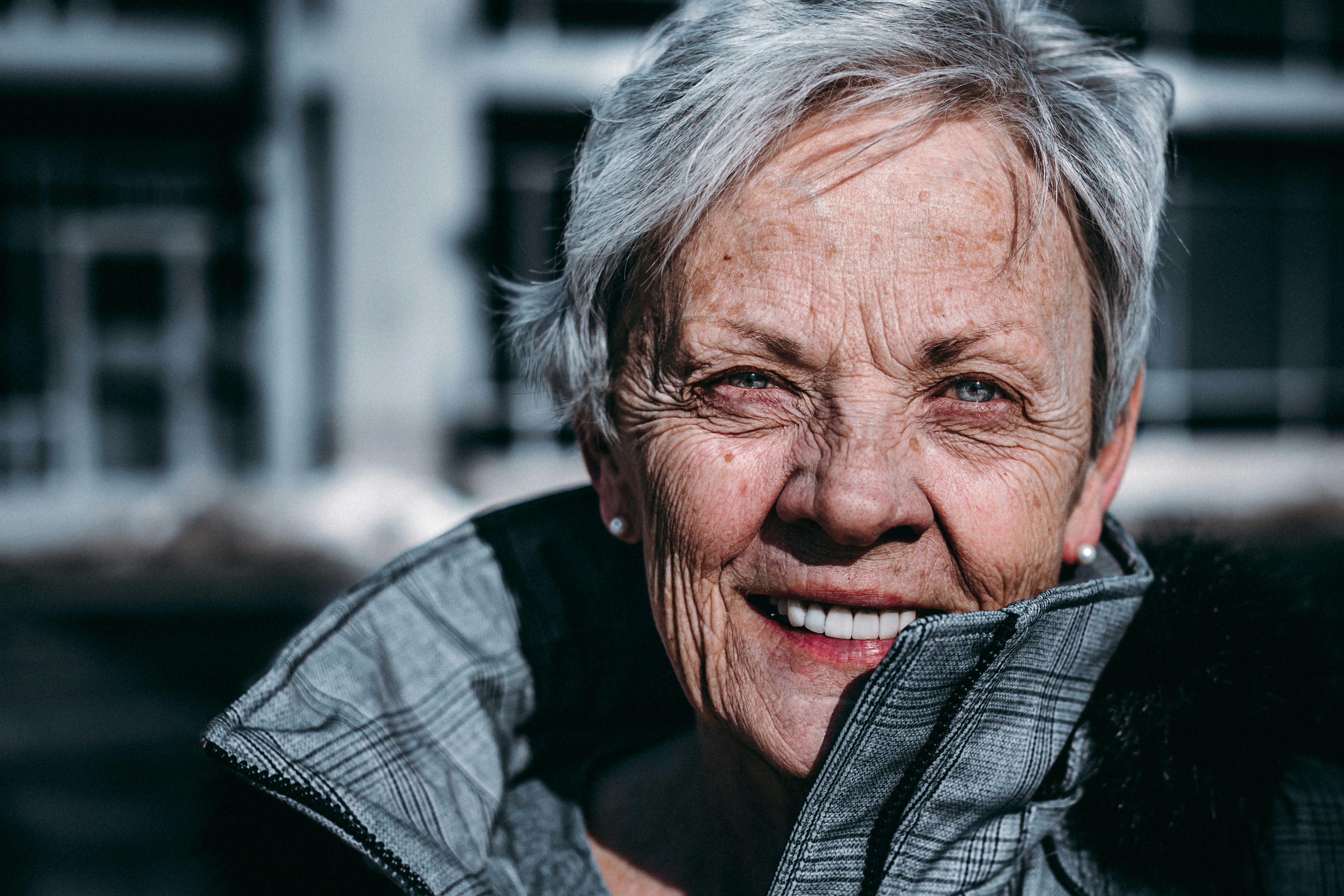 Casus: mw. de Vries (COPD)
Mevrouw de Vries, met gediagnostiseerd COPD, komt op het spreekuur. Huishoudelijk werk gaat moeizaam en het dagelijkse loopje naar de bakker wordt ook steeds lastiger. In de afgelopen jaren heeft mevrouw geen longaanvallen gehad en er is geen diagnose astma in de historie. Op dit moment gebruikt mevrouw de Vries Ipratropium aerosol zo nodig en als onderhoudstherapie Seretide Diskus 50/500 2d1. Wat doe je?

Wat als je milieuaspecten een rol laat spelen?
Wat als ze wel longaanvallen zou hebben?
Wat als er interacties zijn bij het voorschrijven van een LABA?
Bij contraindicaties voor een LAMA?
[Speaker Notes: Sowieso een check op de inhalatietechniek. Ze gebruikt verschillende inhalatoren. Dat is onwenselijk, streef naar uniformiteit. Ivm milieu is er voorkeur voor een poeder. Er is geen indicatie hier voor ICS. Er zijn wel klachten dus over op LABA of LAMA, zo nodig een combinatie hiervan]
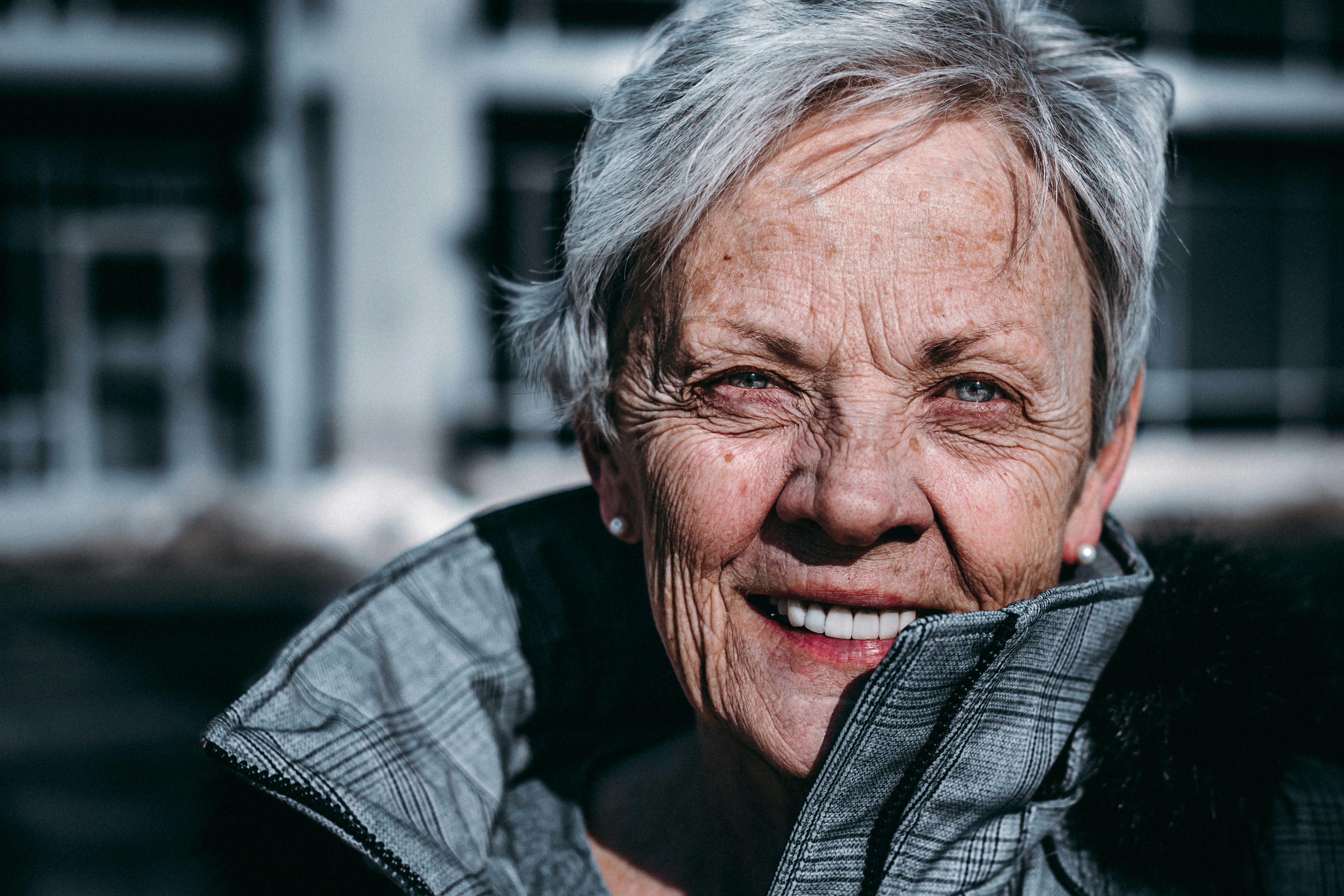 Wat doe je?
Gezien de klachten is een LABA of LAMA, zo nodig combinatie geïndiceerd. Mevrouw kent al de Diskus, dus sluit hierbij aan. 
Milieu-aspecten pleiten voor het gebruik van een poederinhalator. 
Bij recidiverende longaanvallen zijn wel ICS geïndiceerd. Stem triple therapie af met de longarts.
Bij interacties bij het voorschrijven van een LABA: kies voor een LAMA. Dat betekent een poederinhalator. Gezien reeds gebruik Diskus: Geef Umeclidinium Ellipta. Dit is als poeder niet mogelijk: maatwerk is geoorloofd.
Bij contra-indicaties voor een LAMA: start met LABA. Gezien al gebruik Diskus: kies Salmeterol Diskus.
[Speaker Notes: Sowieso een check op de inhalatietechniek. Ze gebruikt verschillende inhalatoren. Dat is onwenselijk, streef naar uniformiteit]
Theorie – juiste inhalatietechniek
Inhalatietherapie - theorie
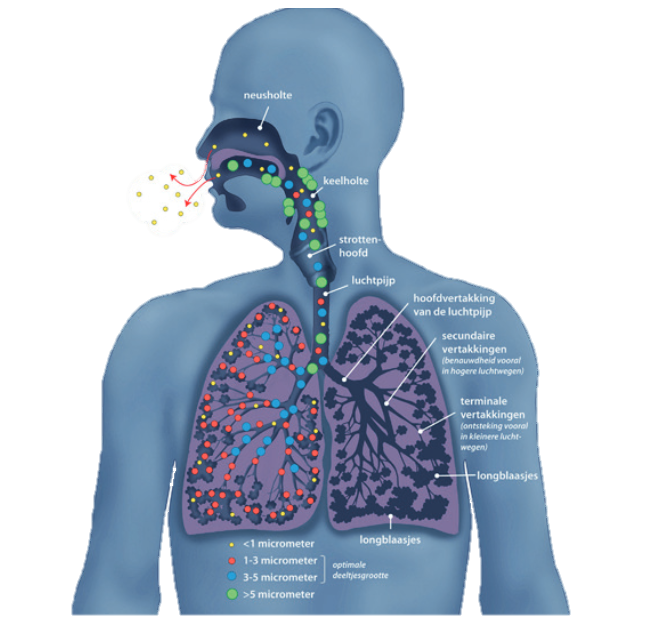 Plaats waar deeltjes (gm) terecht komen is afhankelijk van:
Structuur luchtwegen
Gewicht, snelheid, grootte van deeltjes 
De soort medicatie 
Stroompatroon van het gas
Juiste inhalatietechniek per device
Locatie van de bèta-2-receptoren
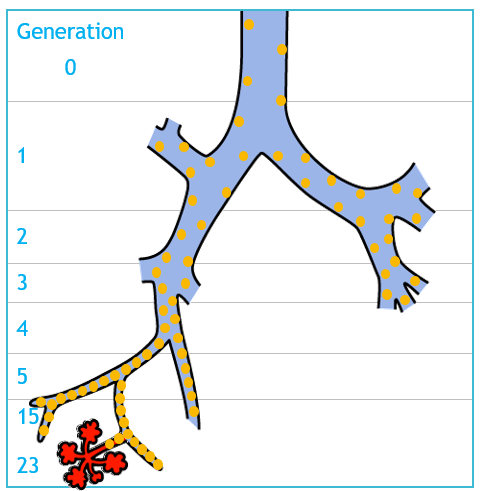 bronchiaal glad spierweefsel
epitheelcellen
vasculair endotheel en glad spierweefsel
Locatie steroïdreceptoren
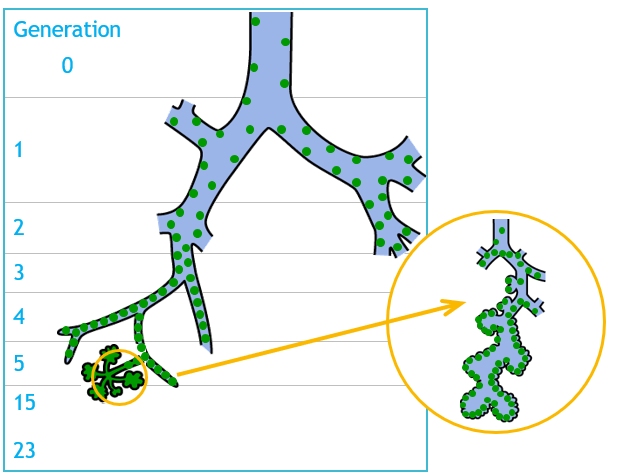 In de alveoli
Vasculaire endotheelcellen
Vasculaire gladspierweefselcellen
Luchtwegepitheelcellen
Locatie van de cholinerge receptoren
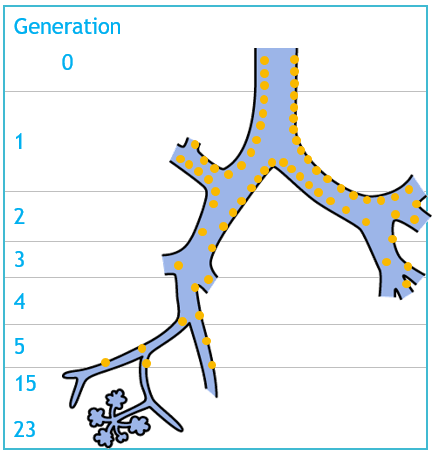 In de alveoli
Vasculaire endotheelcellen
Vasculaire gladspierweefselcellen
Luchtwegepitheelcellen
Stroomschema voor keuze inhalator
Dosisaerosol met voorzetkamer (5-teug methode eventueel met mondmasker)
Nee
Is een bewuste inhalatie mogelijk?
Ja
Nee
Dosisaerosol met voorzetkamer
(5-teug methode)
Uitademen, inademen en adem vasthouden mogelijk?*
Ja
Droogpoederinhalator met een lage weerstand
Soft Mist inhaler (let op hand-mond coördinatie)
Ademgestuurde aerosol
aerosol met voorzetkamer 
        (Kan hier met 1-teug*)
Nee
Beschikt over voldoende inhalatiekracht 
(controleer bij twijfel met de Incheck-Dial of vraag de apotheek dat te doen)
Ja
Voorkeur: een droogpoeder-inhalator 
(beschikbaarheid tellers in alle behandelstappen, makkelijk mee te nemen, gebruiksgemak, makkelijk te instrueren, hygiëne)
alternatieven: aerosol met voorzetkamer kan hier met de 1-teug methode*, Soft Mist Inhaler of ademgestuurde aerosol
* Stuur bij 1-teug methode op Lang uit, Lang in en Lang vast voor maximale longdepositie
Inhalatietherapie - theorie
Hogere luchtwegen: impactie 
let op goede houding

Lagere luchtwegen: sedimentatie en diffusie 
tijd nodig, dus adem vasthouden
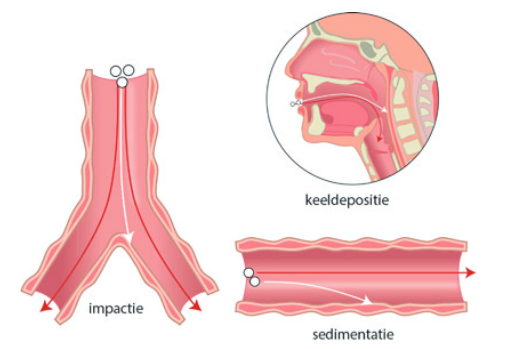 Belangrijkste aandachtpunten inhalatie
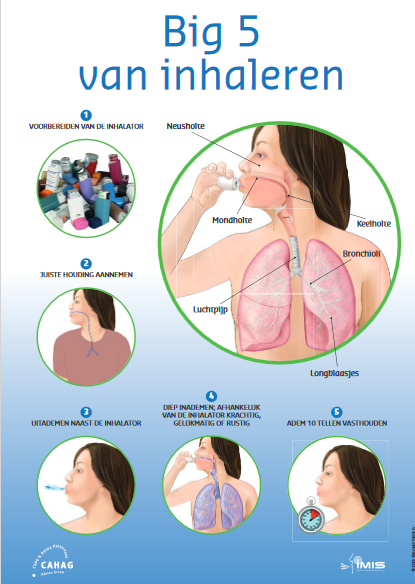 Voorbereiding
Houding
Goed uitblazen voor inhalatie
Juiste kracht inhaleren
Adem vasthouden
Houding
Uitblazen voor inhalatie
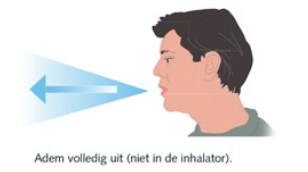 Met de juiste kracht inhaleren
Met de juiste kracht inhaleren: controle met In-Check DIAL
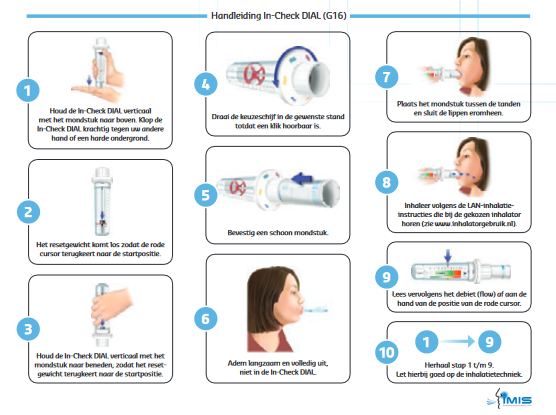 Bedoeld om inhalatiekracht te controleren bij reeds gebruikte inhalator
Niet bedoeld om  nieuwe inhalator te kiezen
Sedimentatie en diffusie: Adem vasthouden
Hoe geef je een goede instructie?
Leg uit dat goed inhaleren moeilijk is!
Demonstreer het gebruiksklaar maken van de device
Demonstreer de inhalatietechniek  met commentaar
Herhaal de gehele handeling
Laat de patiënt de handeling voor doen
Geef feedback
Laat de patiënt de handeling nogmaals uitvoeren, zonder commentaar tot dat het goed gaat
Wat helpt…
Overhandig schriftelijk materiaal / film  
Registreer wat wel en niet goed gaat bij de inhalatie en kom hier de volgende keer op terug
Maak een controle afspraak om de inhalatietechniek te controleren
Maak samenwerkingsafspraken met de apotheek
Controle inhalatiemedicatie
Heeft patient de goede medicatie? Passend bij de diagnose (astma en/of COPD) en situatie (klachten/laanwezigheid longaanvallen). Bespreek het doel en de werking van de medicatie 
Is de therapietrouw goed (let op over/ en ondergebruik). Motiveer de patiënt en bespreek belang therapietrouw 
Is de gebruikte inhalator passend (let met name op gebruik verschillende inhalatoren)
Is de inhalatietechniek goed (let op de Big 5)? Gebruik voor controle van de inhalatiekracht de In-Check DIAL
Zelf oefenen met het formularium (placebo’s)
Activatie in Medicom
De clusterbeheerder activeert het EVS voor zijn cluster -> zie voor handleiding www.Trijn.Nu
Hierna hebben zorgverleners bij patienten>18 jaar toegang tot het regionale formularium via het EVS.
Let op!
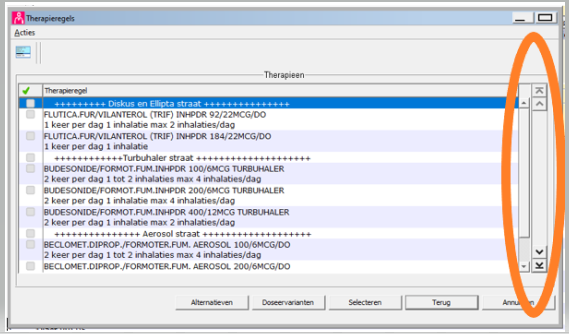 Werkafspraken
RTA
Consultatie versus verwijzing
Het kenmerk van consultatie is dat het hoofdbehandelaarschap en de verantwoordelijkheid voor de behandeling bij de vragende partij blijven. Consultatie kan een specifieke patiënt betreffen of plaats vinden voor meerdere patiënten tegelijk tijdens casuïstiek-besprekingen. In het geval van een poliklinisch traject vindt verwijzing van de ene specialist naar een anderespecialist alleen plaats na overleg met de huisarts, tenzij er sprake is van spoed.
Bij twijfel of verwijzing noodzakelijk is, kan de huisarts ervoor kiezen om de kaderarts of longarts te consulteren.
Het kenmerk van verwijzing en terugverwijzing is dat het hoofdbehandelaarschap wordt overgedragen.
COPD: Reden voor consultatie/verwijzing
Astma: Reden voor consultatie/verwijzing
Terugverwijzen Astma/COPD als:
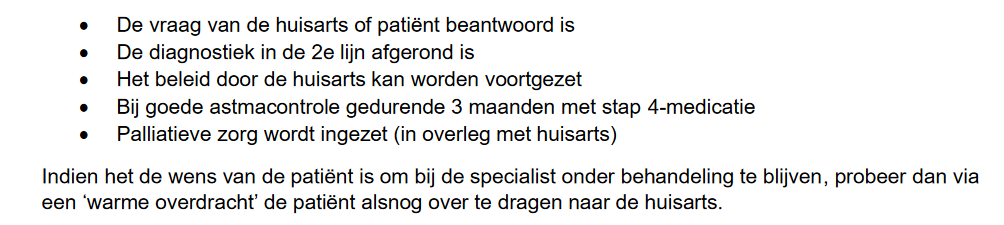 Terugdringen onnodig ICS-gebruik bij COPD:Voorkom onnodig voorschrijven
Tips bij eerste prescriptie ICS bij COPD
Stoppen onnodig ICS-gebruik op basis van selectie
Alternatieven voor ICS-gebruik bij stoppen
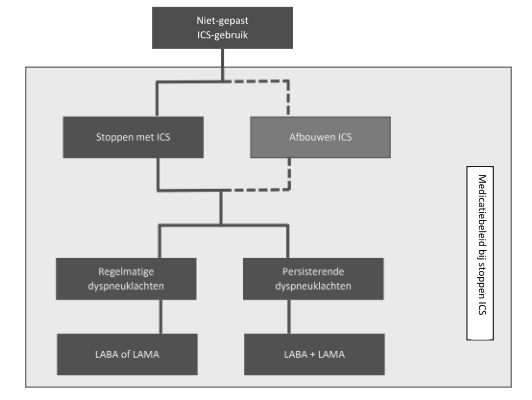 Longaanvallen en longaanval-actieplan
Maak een controleafspraak bij de PVK/POH twee weken na een doorgemaakte longaanval. 
Samen wordt teruggekeken naar aanleiding en beloop van de longaanval 
Kijk samen wat in de toekomst bij een nieuwe longaanval gedaan kan worden.
Maak dit inzichtelijk met een longaanval-actieplan (COPD, astma, laag geletterd)
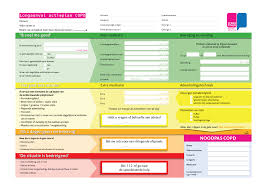 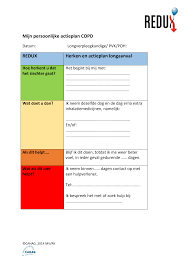 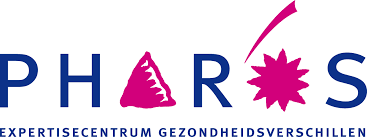 Vragen?